CMOS Layers
n-well process
p-well process
Twin-tub process
PMOS
Gate
NMOS
PMOS
NMOS
FOX
p-substrate
n+
n+
p+
n+
n+
p+
p+
p+
n-well
n-well process
MOSFET Layers in an n-well process
Layer Types
p-substrate
n-well
n+
p+
Gate oxide
Gate (polycilicon)
Field Oxide
Insulated glass
Provide electrical isolation
n+
n+
p+
p+
n+
n+
p+
p+
Top view of the FET pattern
PMOS
NMOS
NMOS
PMOS
n-well
Metal Interconnect Layers
Metal layers are electrically isolated from each other
Electrical contact between adjacent conducting layers requires contact cuts and vias
Metal Interconnect Layers
Ox3
Via
Metal2
Active
contact
Ox2
Metal1
Ox1
p-substrate
n+
n+
n+
n+
Interconnect Layout Example
Gate contact
Metal1
Metal2
Metal1
MOS
Active contact
Designing MOS Arrays
A
B
C
y
x
B
C
A
y
x
Parallel Connected MOS Patterning
x
x
A
B
A
B
X
X
X
y
y
Alternate Layout Strategy
x
x
X
X
A
B
B
A
X
X
y
y
Basic Gate Design
Both the power supply and ground are routed using the Metal layer
n+ and p+ regions are denoted using the same fill pattern. The only difference is the n-well
Contacts are needed from Metal to n+ or p+
The CMOS NOT Gate
Contact Cut
Vp
Vp
X
n-well
X
X
X
Gnd
Gnd
Alternate Layout of NOT Gate
Vp
Vp
X
X
X
X
Gnd
Gnd
Vp
Gnd
NAND2 Layout
Vp
X
X
X
X
X
Gnd
Vp
Gnd
NOR2 Layout
Vp
X
X
X
X
X
Gnd
Vp
X
X
X
X
X
Gnd
Vp
X
X
X
X
X
Gnd
NAND2-NOR2 Comparison
MOS Layout
Wiring
General Layout Geometry
Vp
Shared drain/
source
Individual
Transistors
Shared Gates
Gnd
Graph Theory: Euler Path
Vp
x
Vertex
b
c
x
a
Edge
Out
y
c
y
Vertex
a
b
Gnd
Stick Diagram
Stick Diagrams
Cartoon of a layout.
 Shows all components.
 Does not show exact placement, transistor sizes,  wire lengths, wire widths, boundaries, or any   other form of compliance with layout or design rules.
 Useful for interconnect visualization, preliminary layout   layout compaction, power/ground routing, etc.
Metal
poly
ndiff
pdiff
Can also draw
in shades of 
gray/line style.
Stick Diagrams
Stick Diagrams
Buried Contact
Contact Cut
5 v
Vin
0 V
5 V

Dep

 Vout

Enh


0V
5 v
Vin
A
OUT
B
NOR Gate
Stick Diagram - Example I
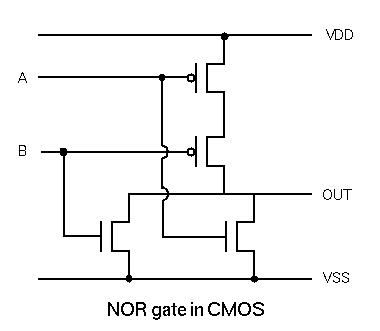 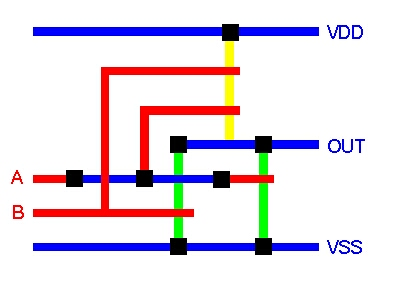 Stick Diagram - Example II
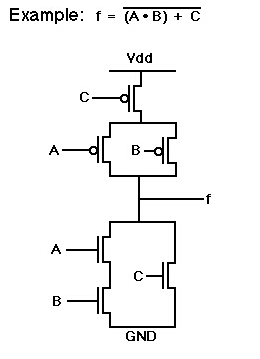 Power
A
Out
C
B
Ground
Points to Ponder

 be creative with layouts

 sketch designs first

 minimize junctions but avoid long poly runs

 have a floor plan plan for input, output, power  and ground locations
The End